Урок русского языка.
МАОУ лицей имени Героя России В. Волошиной
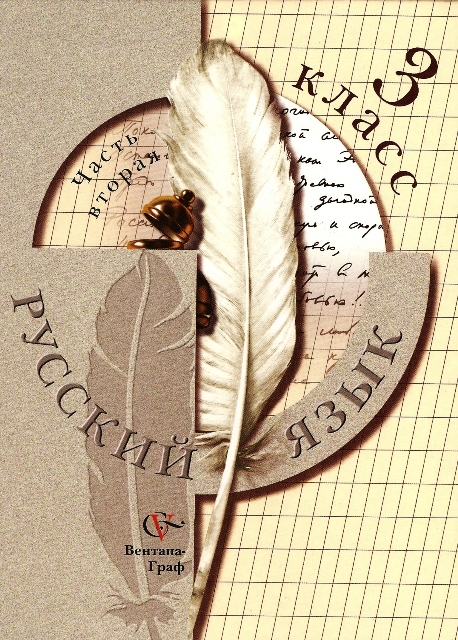 Учитель начальных классов
Мищенко М. В.
Тёплый
Познавательный
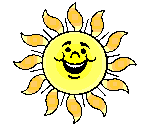 Живой
Запоминающий
Полезный
Заседание редакционного совета газеты
Имя прилагательное
Обращаться с языком надо бережно: точно подбирать слова, правильно строить предложения. И тогда наша речь будет красивой. Красивой должна быть не только устная, но и письменная речь.           А. Н. Толстой.
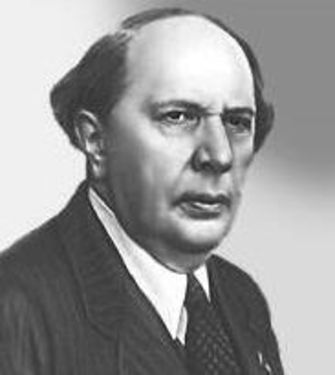 Словарная работа.
….большой души
Бросать слова на….
Проглотить…..
Слово не ……
Вылетит- не поймаешь.
вет..р
…зык
в..р..бей
ч..л..век
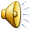 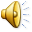 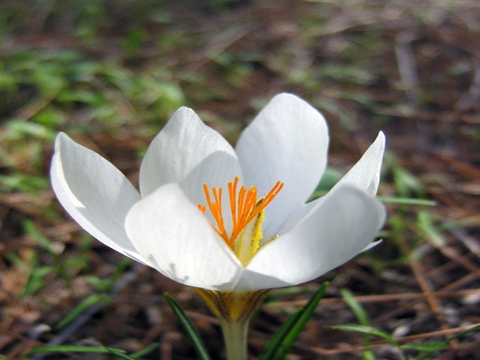 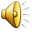 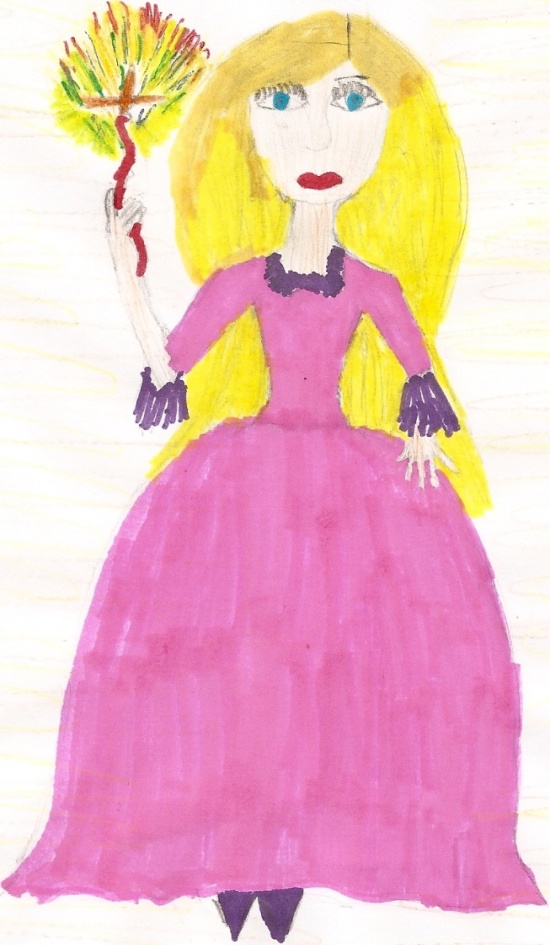 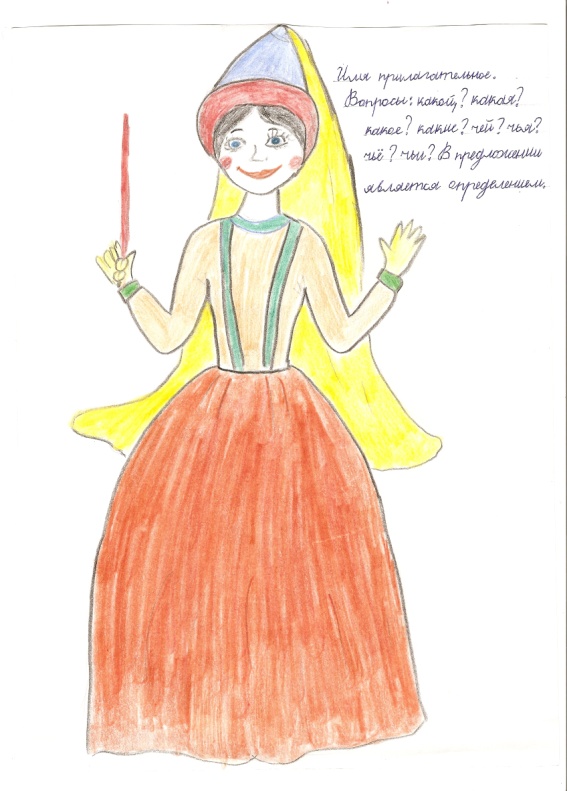 Художницу нашу знает весь свет,
Раскрасит художница всякий предмет.
 Ответит всегда на вопросы такие:                                                Какой? Какая? Какое? Какие?
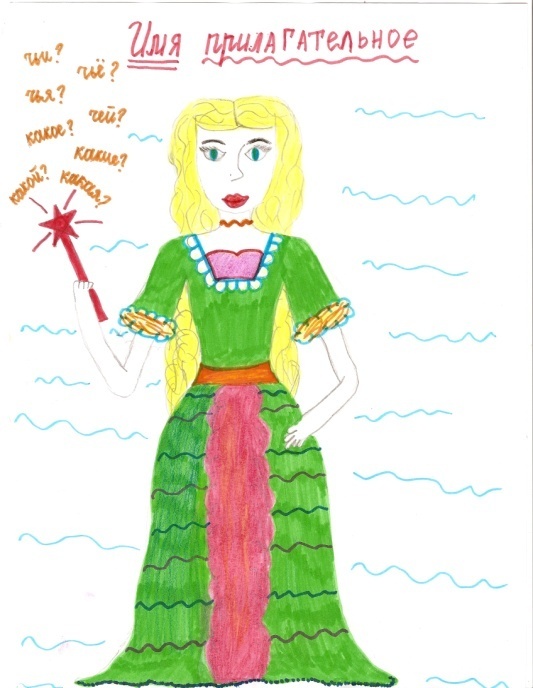 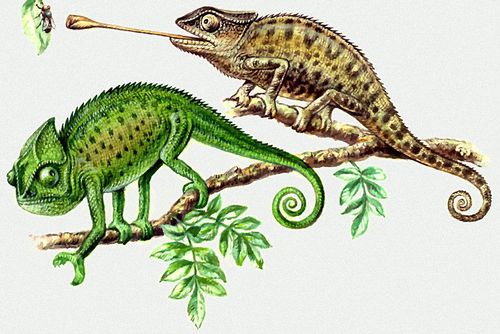 СИНЕЕ
СИНЕЕ
ГОЛУБАЯ
ГОЛУБАЯ
ЗЕЛЁНАЯ
ЗЕЛЁНАЯ